Izglītības kvalitātes valsts dienesta aktualitātes 2020./2021.mācību gadā
vadītāja Inita Juhņēviča
Saturs
2
Attālinātās mācības – kvalitatīvās izpētes starprezultāti
3
Attālinātas mācības – kvalitatīvās izpētes starprezultāti
Būtiskākie secinājumi:
Lielākā daļa respondentu uzskata, ka ir radušas atbilstošus ārkārtas risinājumus, lai sekmīgi noslēgtu mācību gadu.

Attālināto mācību pieredze ir būtiski palielinājusi visu pušu digitālo pratību, tomēr aktuāli paliek jautājumi par izglītības iestāžu kvalitatīvu programmnodrošinājumu, interneta kvalitāti un pieejamību dažādās vietās.

Izglītības kvalitātes kontekstā ir redzams, ka attālināto mācību rezultāti ir savstarpēji saistīti ar: (i) izglītības iestādes vadības profesionalitāti, tostarp vadītprasmi, pārmaiņu vadības un līderības prasmēm, (ii) izglītības iestādes tehnisko nodrošinājumu, (iii) vecāku gatavību iesaistīties izglītības iestādes darbā un savu bērnu audzināšanā.
4
Attālinātas mācības – kvalitatīvās izpētes starprezultāti
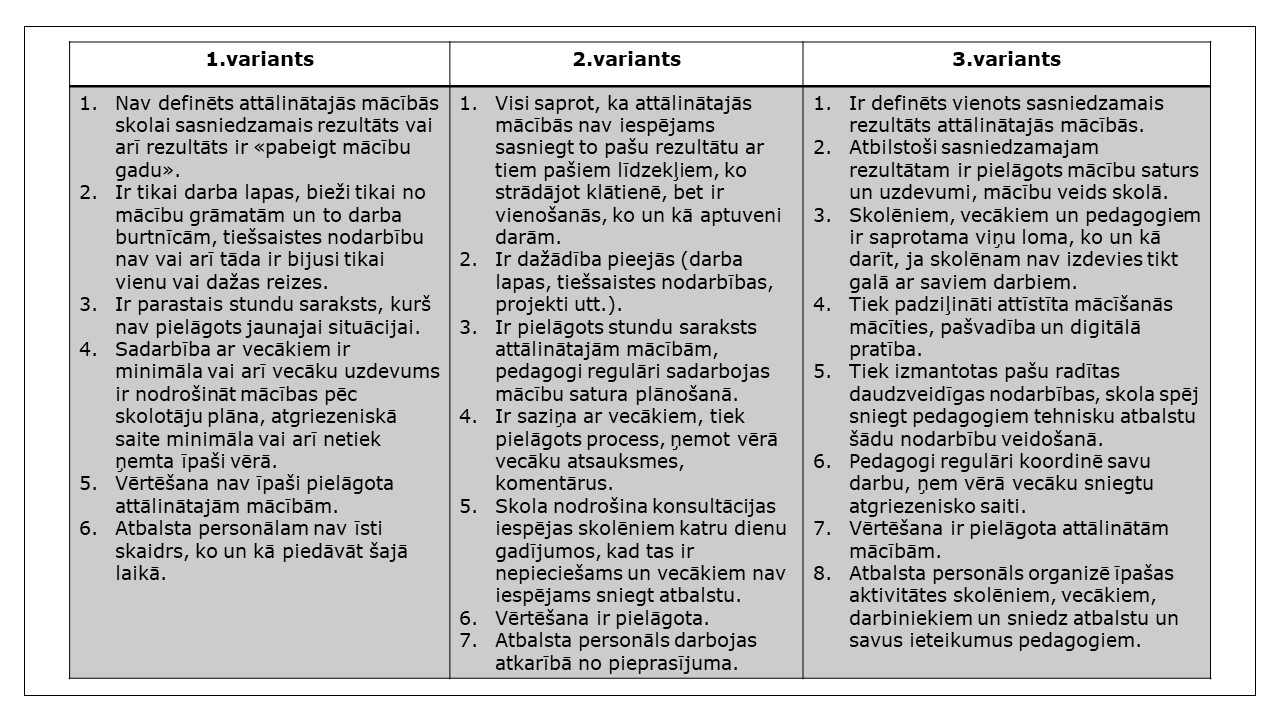 5
Ieteikumi, īstenojot mācības attālināti
Izglītības iestādei:

Jānosaka mācību platformas (vēlams viena, max. divas), programmatūra, citi tehniskie līdzekļi (foto, printeris, skeneris utt.), kas tiks izmantoti attālinātajā mācību procesā;

Jāpārliecinās, vai izglītojamajiem tie ir pieejami / tos ir iespējams izmantot mācību procesā;

Jāvienojas, kā rīkoties pedagogam vai izglītojamajam, ja ir tehniska rakstura problēmas / pēkšņi nav interneta / nav iespējams pieslēgties pie mācību  platformas (piemēram, savstarpējā informēšana ar sms palīdzību);

Jānosaka, kā pedagogs pārliecinās, vai izglītojamais piedalās attālinātajā mācību stundā (piemēram, vizuālais kontakts, identificētā pieslēgšanās mācību platformai utt.) un kā informē izglītojamā vecākus, ja nav iespējas pārliecināties par bērna dalību mācību procesā.
6
Saturs
7
Izglītības iestāžu un izglītības programmu akreditācija
No 2020.gada 14.septembra līdz 2020.gada 9.oktobrim notiks uzsākto izglītības iestāžu un izglītības programmu akreditāciju noslēgšana. 

2020.gada 28.augustā plkst.12.00 notiks tiešsaistes informatīvā sanāksme izglītības iestādēm par akreditācijas noslēguma kārtību un metodiku.

No 2020.gada 14.septembra tiek atsāktas izglītības iestāžu un izglītības programmu akreditācijas, kuras ir plānotas 2020./2021.m.g.

Informatīvā sanāksme par izglītības iestāžu un programmu akreditācijas norisi 2020./2021.m.g. ir plānota 2020.gada 7.septembrī plkst.15.00. Uzaicinājums elektroniski tiks nosūtīts izglītības iestādēm līdz 4.septembrim.

Akreditāciju grafiks vispārējā izglītībā ir saskaņots ar izglītības iestādēm.

Akreditāciju grafiks profesionālajā izglītībā būs saskaņots un pieejams līdz 2020.gada 15.septembrim.
8
Pirmsskolu vadītāju vērtēšana
Visu vasaru ir turpinājusies un turpinās pirmsskolu vadītāju vērtēšana tur, kur tas iespējams.

2020.gada 24.septembrī ir plānoti pirmsskolu vadītāju vērtēšanas ekspertu tiešsaistes kursi.

2020.gada 6.oktobrī notiks tiešsaistes seminārs pirmsskolu vadītājiem par vadītāju vērtēšanas metodikas izmaiņām. Informācija par semināru būs pieejama mājas lapā un tiks nosūtīta pilsētu / pašvaldību izglītības speciālistiem.

Pilnā apmērā pirmsskolu vadītāju vērtēšana atsāksies no 2020.gada 12.oktobra.

Grafiks par pirmsskolu vadītāju vērtēšanu būs pieejams oktobra sākumā, pirms tam tas tiek saskaņots ar katru izglītības iestādes vadītāju.
9
Akreditācija 2020./2021.m.g.
10
Pārmaiņas akreditācijā, izglītības iestāžu vadītāju vērtēšanā: MK noteikumu projekts (I)
11
Pārmaiņas akreditācijā, izglītības iestāžu vadītāju vērtēšanā: MK noteikumu projekts (II)
12
Pārmaiņas akreditācijā, izglītības iestāžu vadītāju vērtēšanā: MK noteikumu projekts (III)
13
Pārmaiņas akreditācijā, izglītības iestāžu vadītāju vērtēšanā: MK noteikumu projekts (IV)
14
Pārmaiņas akreditācijā, izglītības iestāžu vadītāju vērtēšanā: MK noteikumu projekts (VI)
15
Izglītības programmas akreditācija
16
Pārmaiņas akreditācijā, izglītības iestāžu vadītāju vērtēšanā: MK noteikumu projekts (VIII)
17
Saturs
18
IKVD aktuālais kursu piedāvājums: prioritātes
19
IKVD aktuālais kursu piedāvājums
Turpinās 24h kursi «Izglītības iestādes darbības tiesiskie pamati» vispārējās izglītības iestāžu vadītājiem, vadītāju vietniekiem un novadu / pilsētu izglītības speciālistiem. Nākamā kursu diena plānota 11.septembrī. Kursu noslēgums plānots 3.decembrī tiešsaistē vai klātienē, kad tiks publiskots arī ziņojums par izglītības kvalitāti.

Notiek Direktoru vietnieku klubs 2020.gada 24. un 25.augustā par izglītības kvalitātes un izglītības procesa diferenciāciju, individualizāciju un personalizāciju.

2020.gada oktobrī sāksies 36h kursi novadu/pilsētu izglītības speciālistiem par kvalitātes nodrošināšanas un tiesiskuma jautājumiem. Informācija par pieteikšanos tiks izsūtīta septembrī.

2020.gada oktobrī notiks ikgadējais Direktoru klubs par izglītības iestādes pārvaldības, līderības un tiesiskuma jautājumiem.

2020./2021.m.g. IKVD sāks īstenot pilotprojektu par demokrātiskas pārvaldības jautājumiem izglītības iestādēs. 20.oktobrī notiks konference «Demokrātiska pārvaldība izglītības iestādē».

2021.gadā IKVD īstenos tiešsaistes kursus pirmsskolu izglītības iestāžu vadītājiem, profesionālās izglītības iestāžu vadītājiem par kvalitātes nodrošināšanas un tiesiskuma jautājumiem.
20
Saturs
21
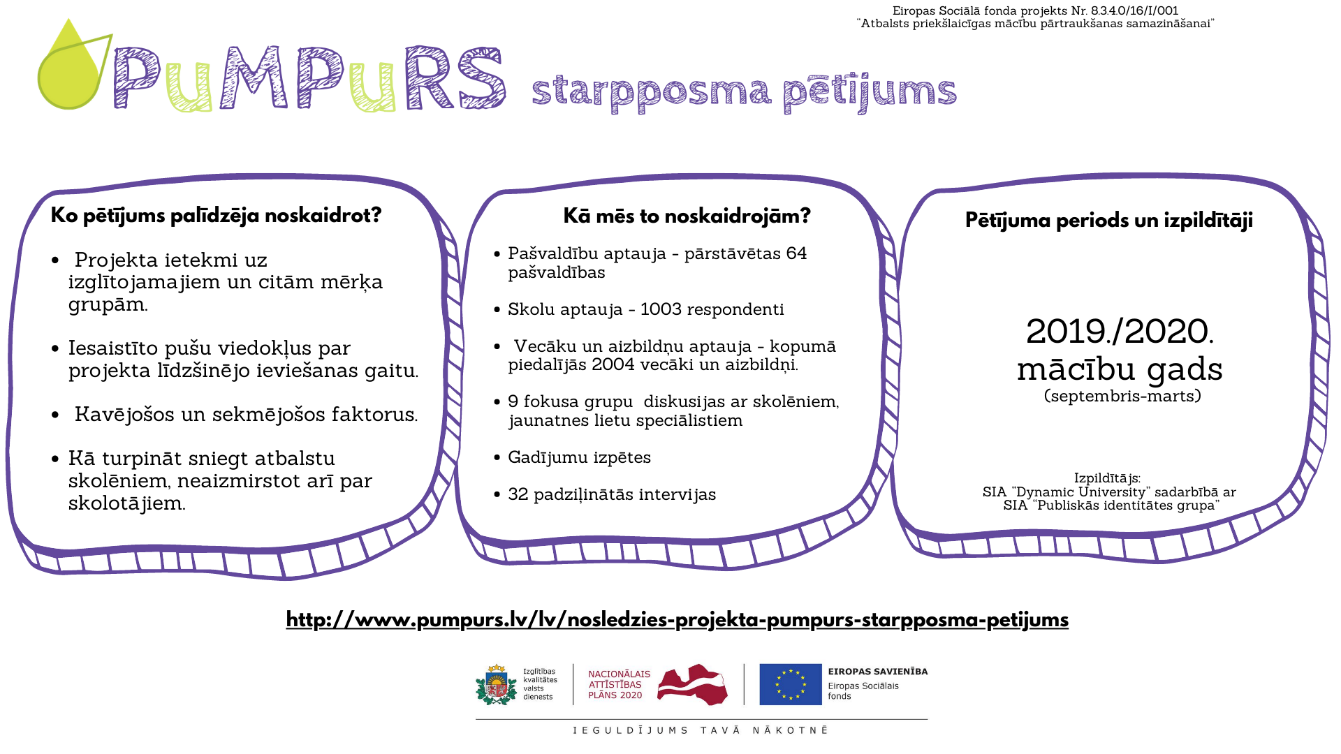 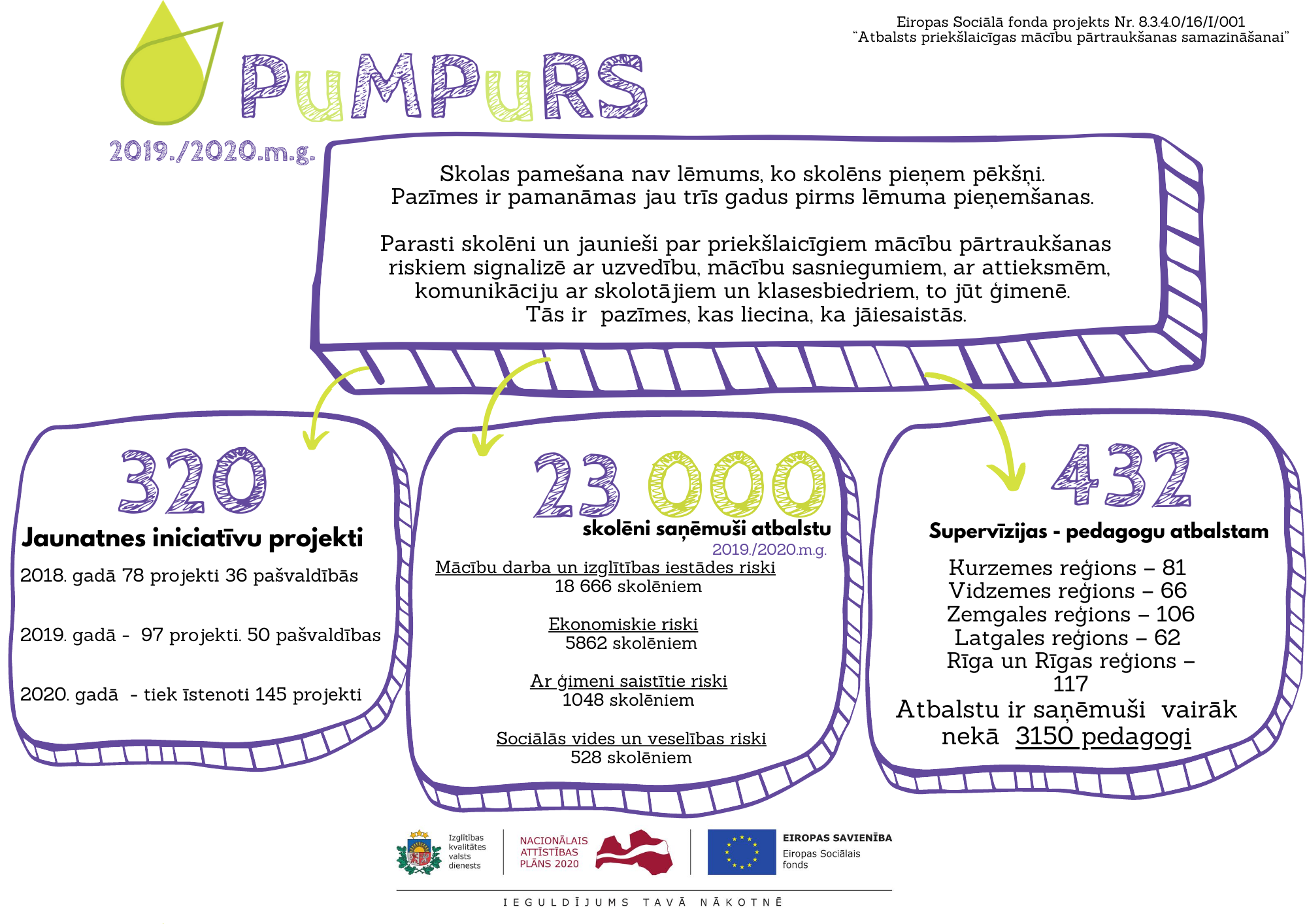 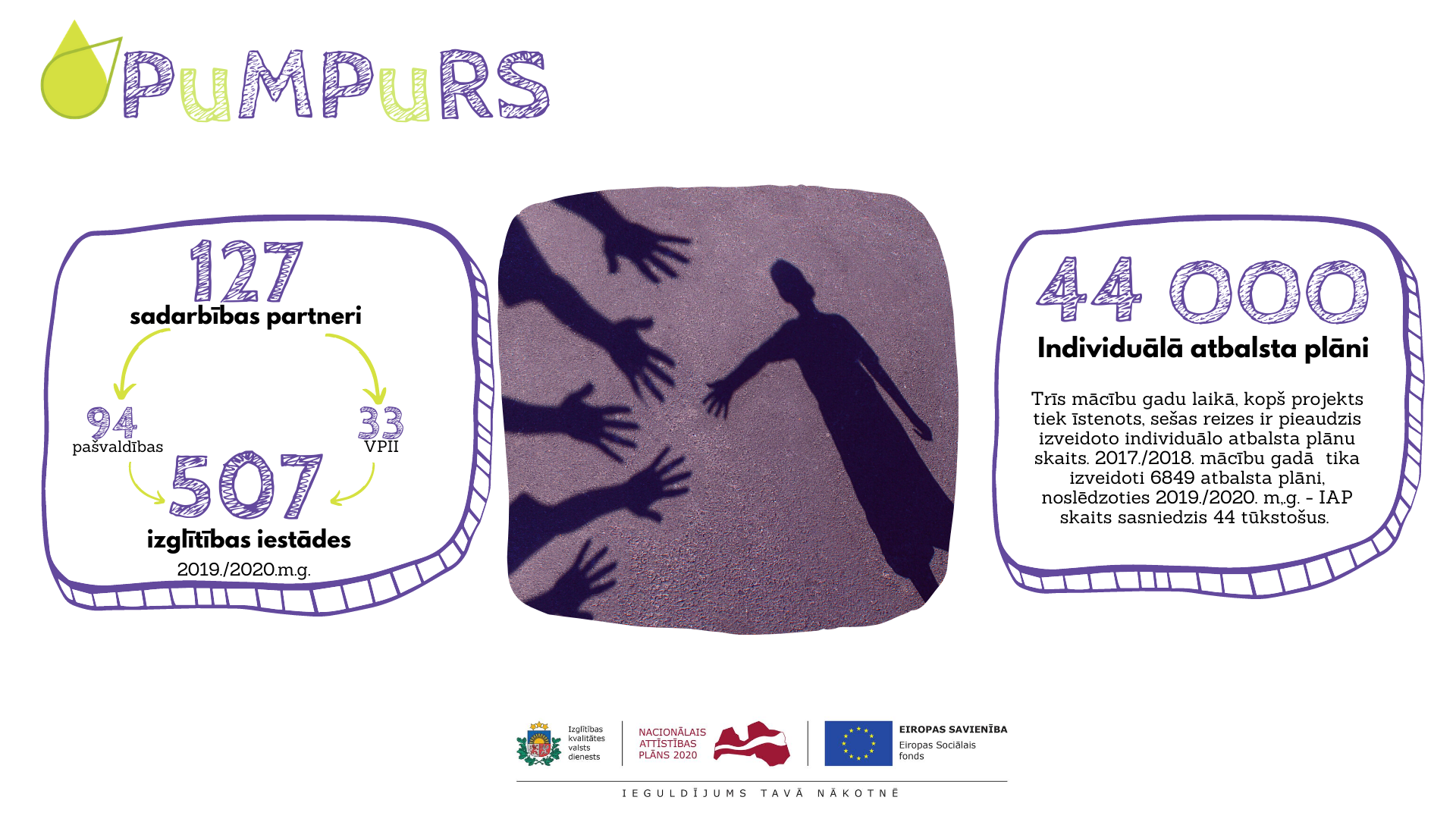 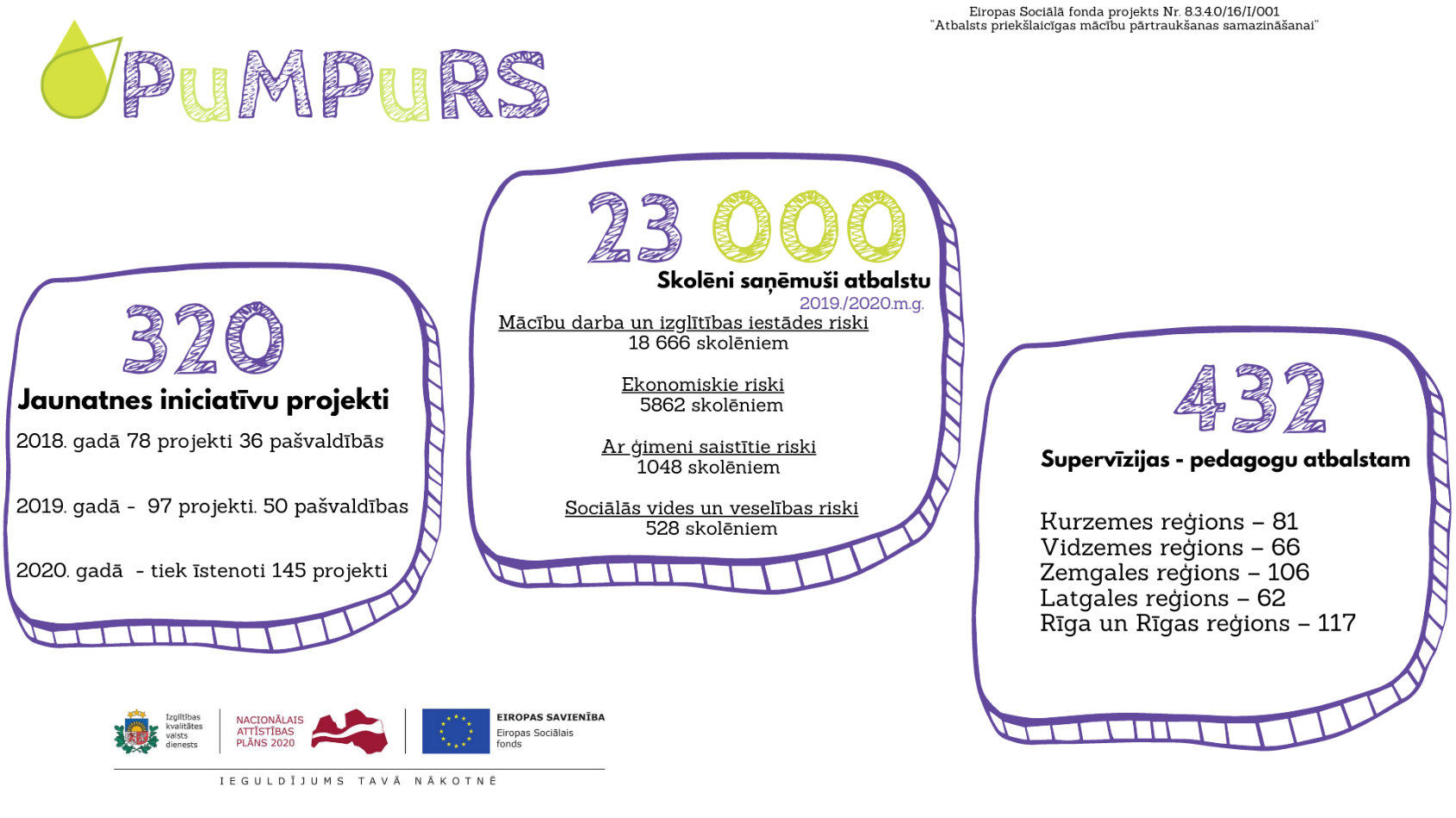 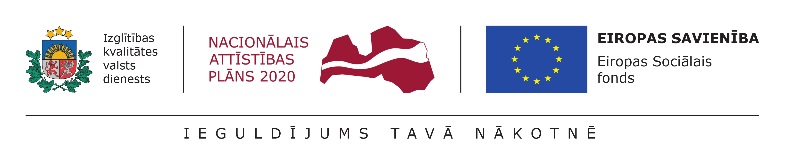 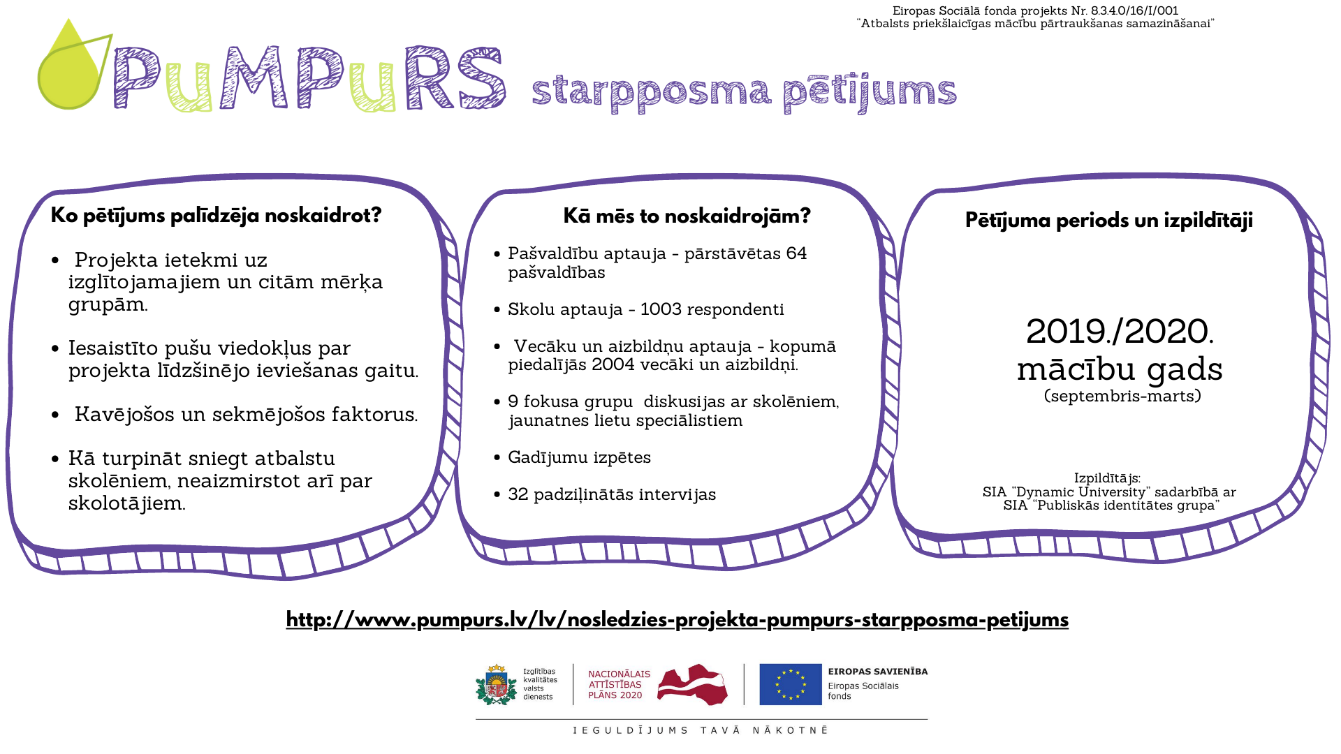 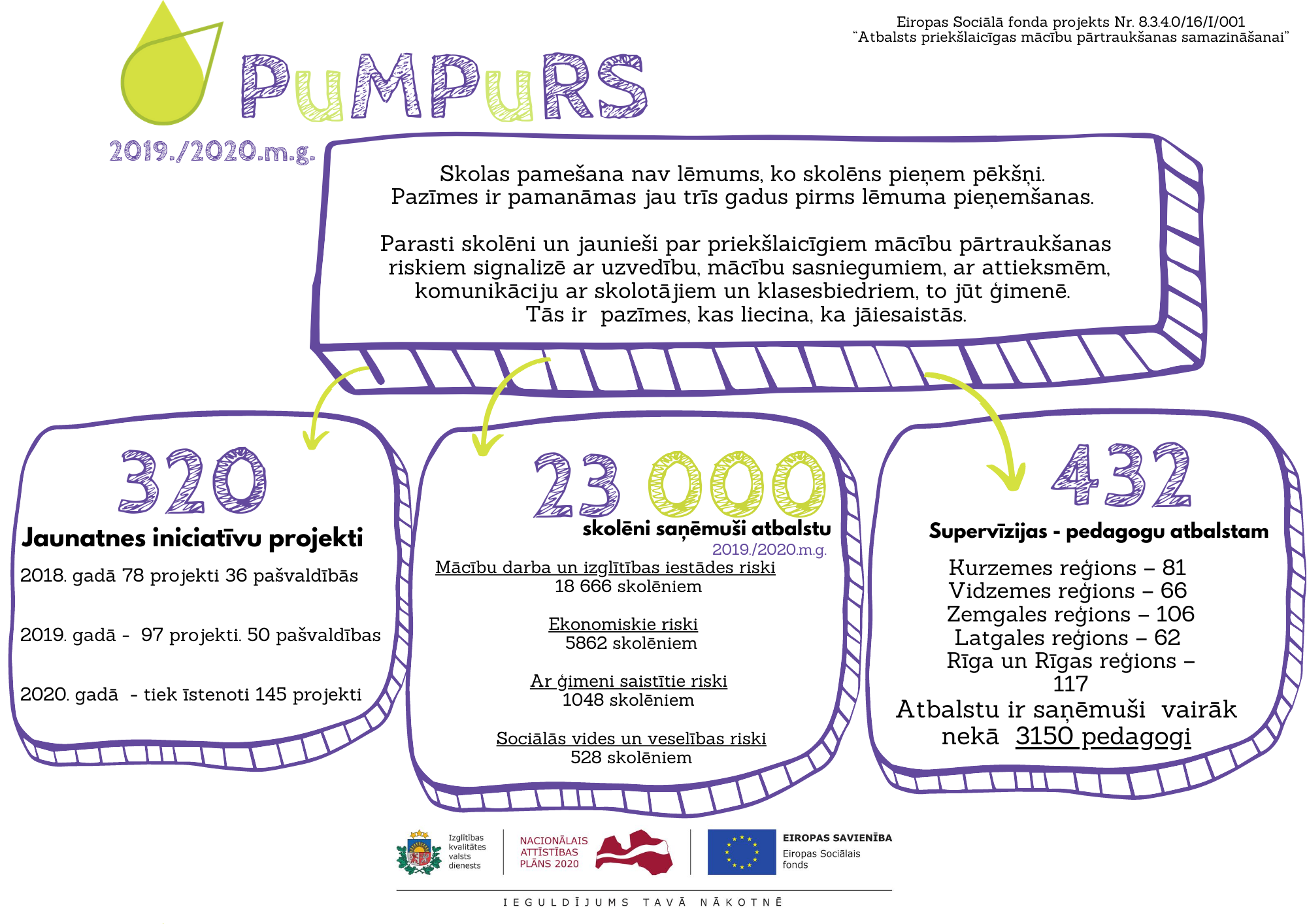 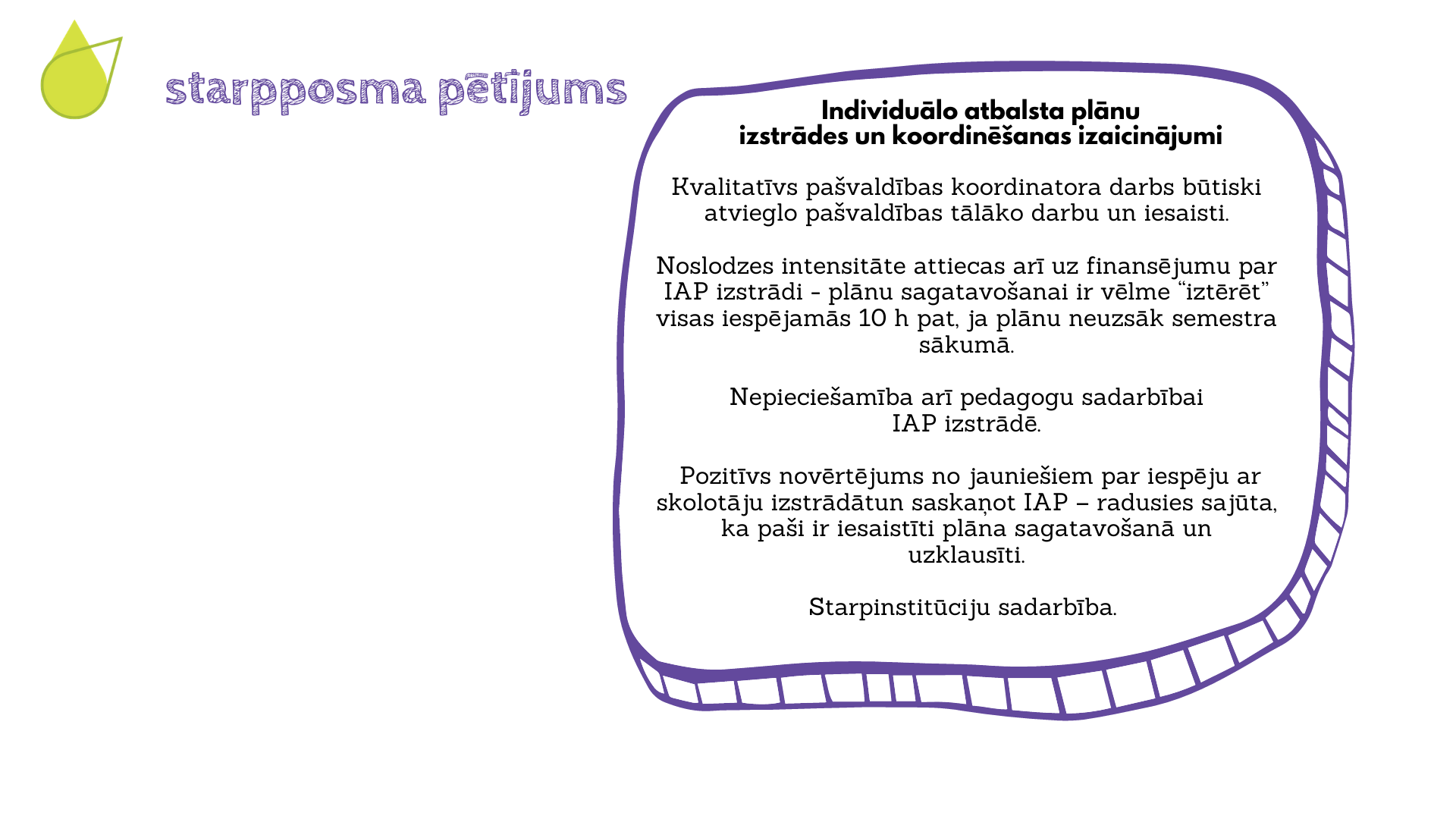 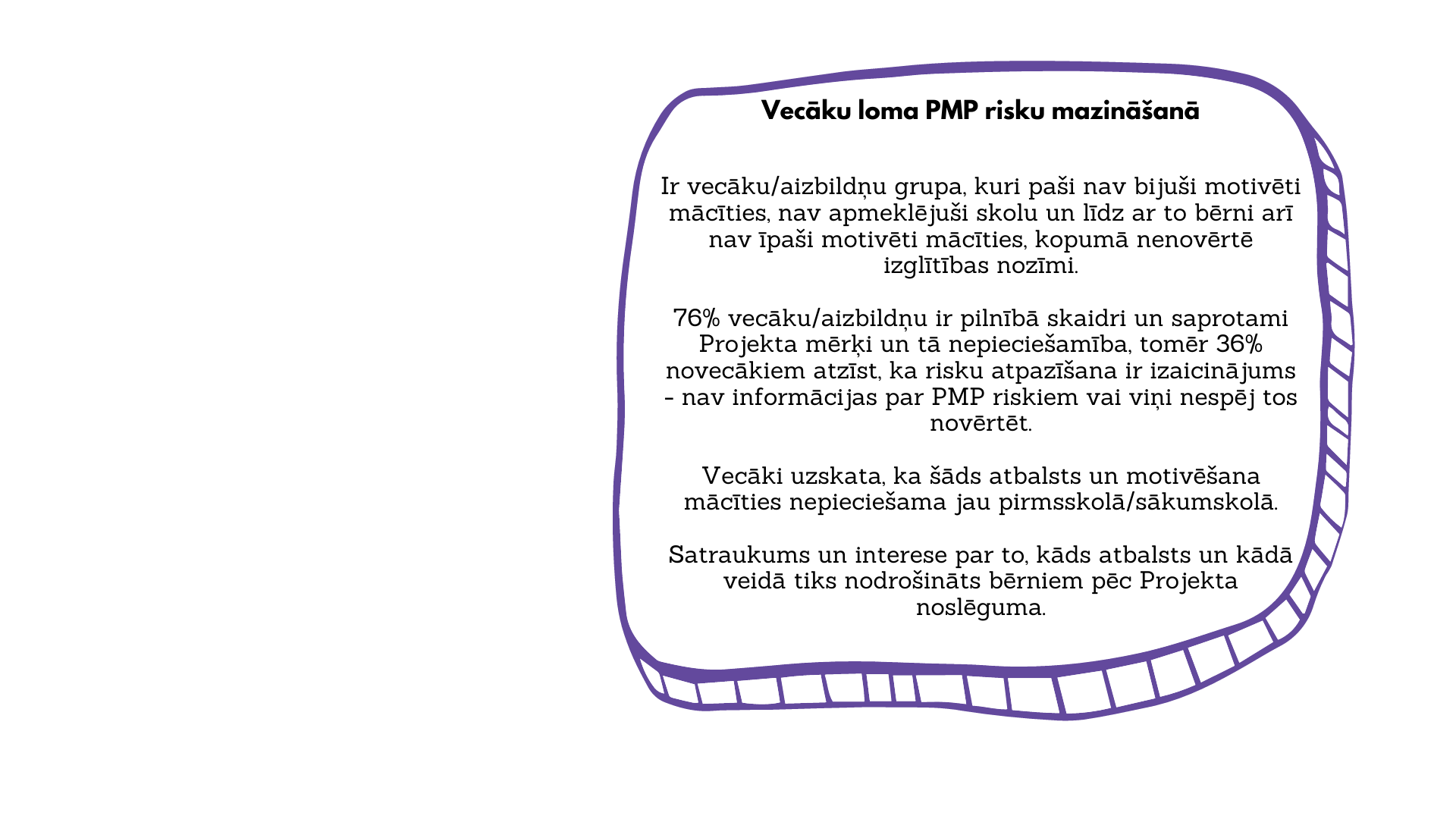 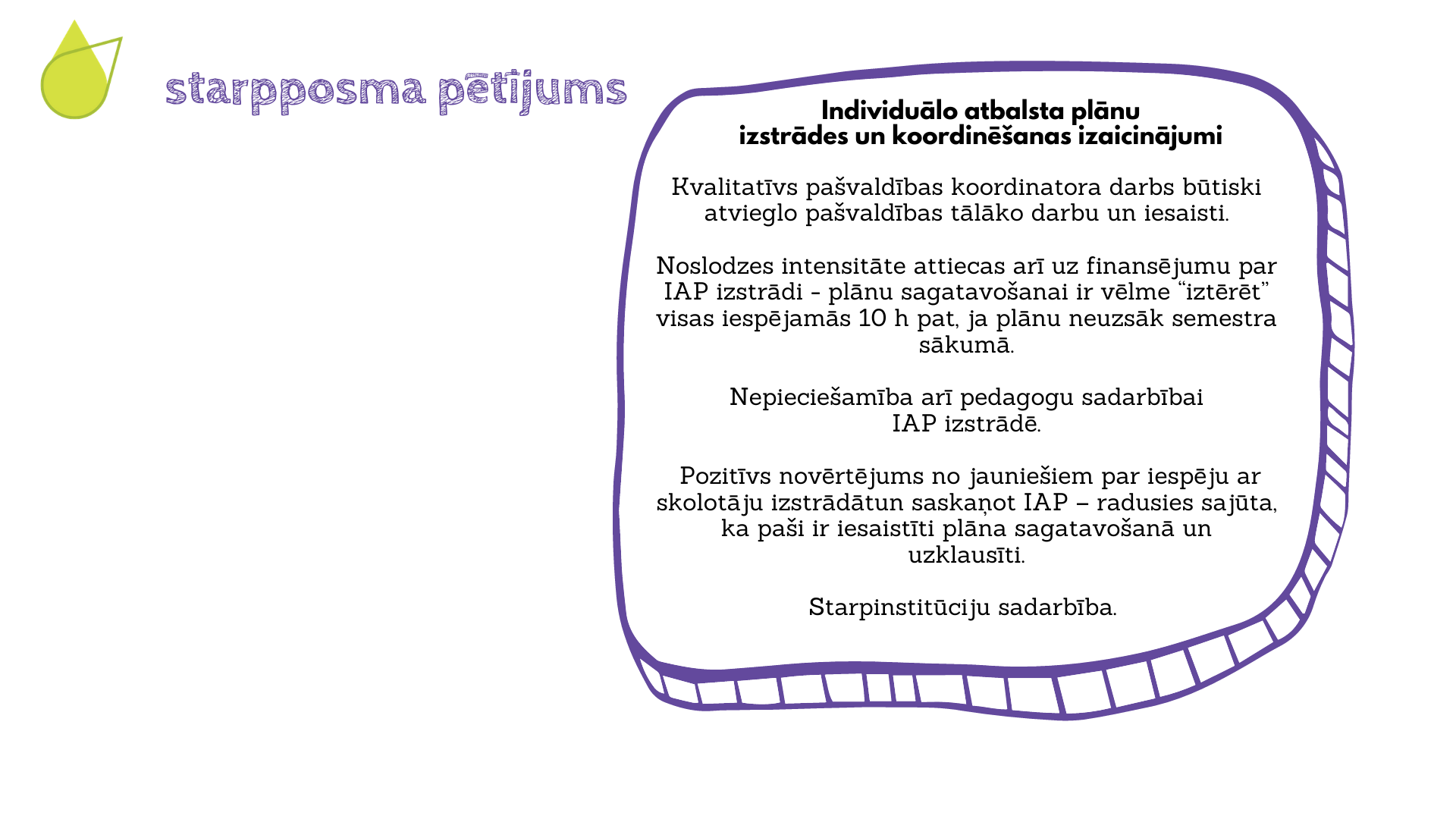 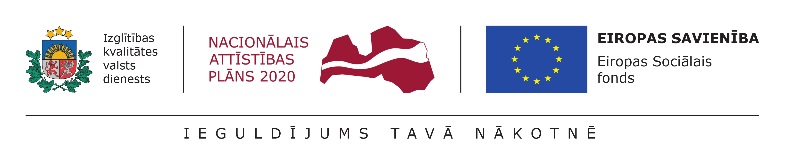 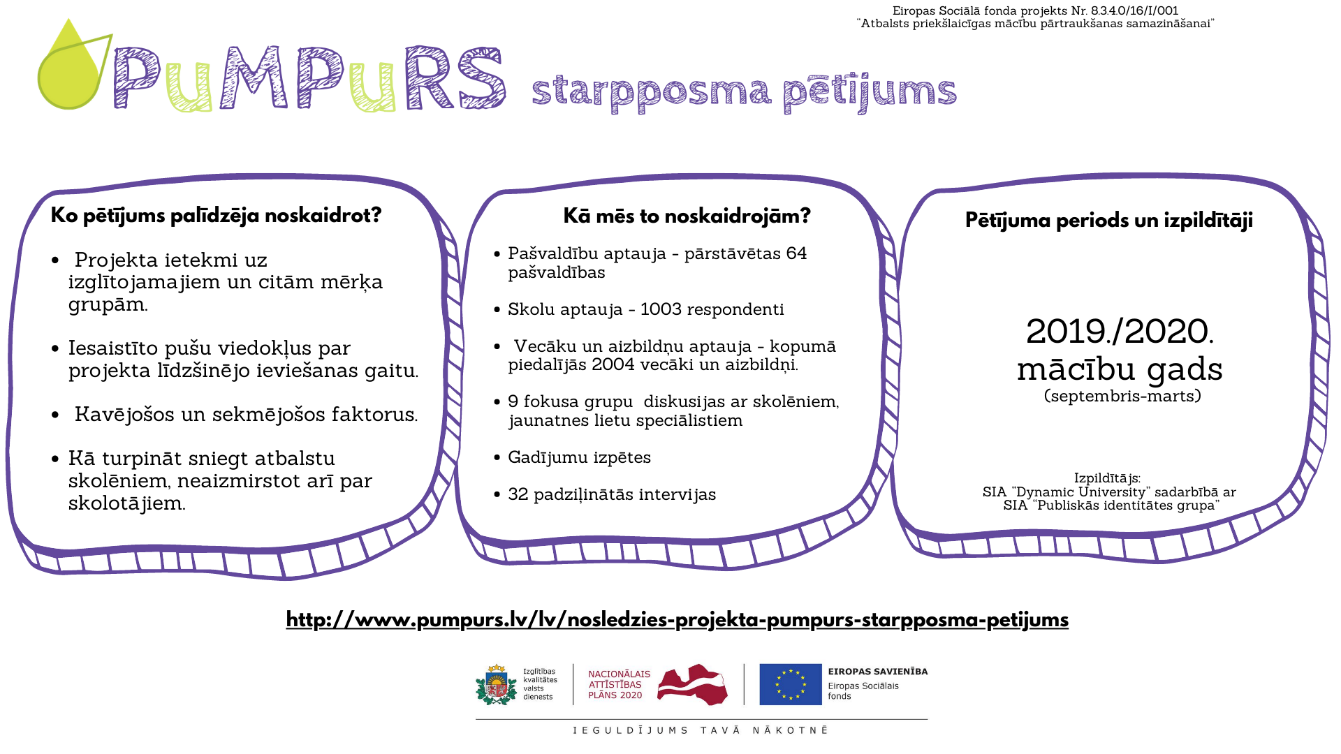 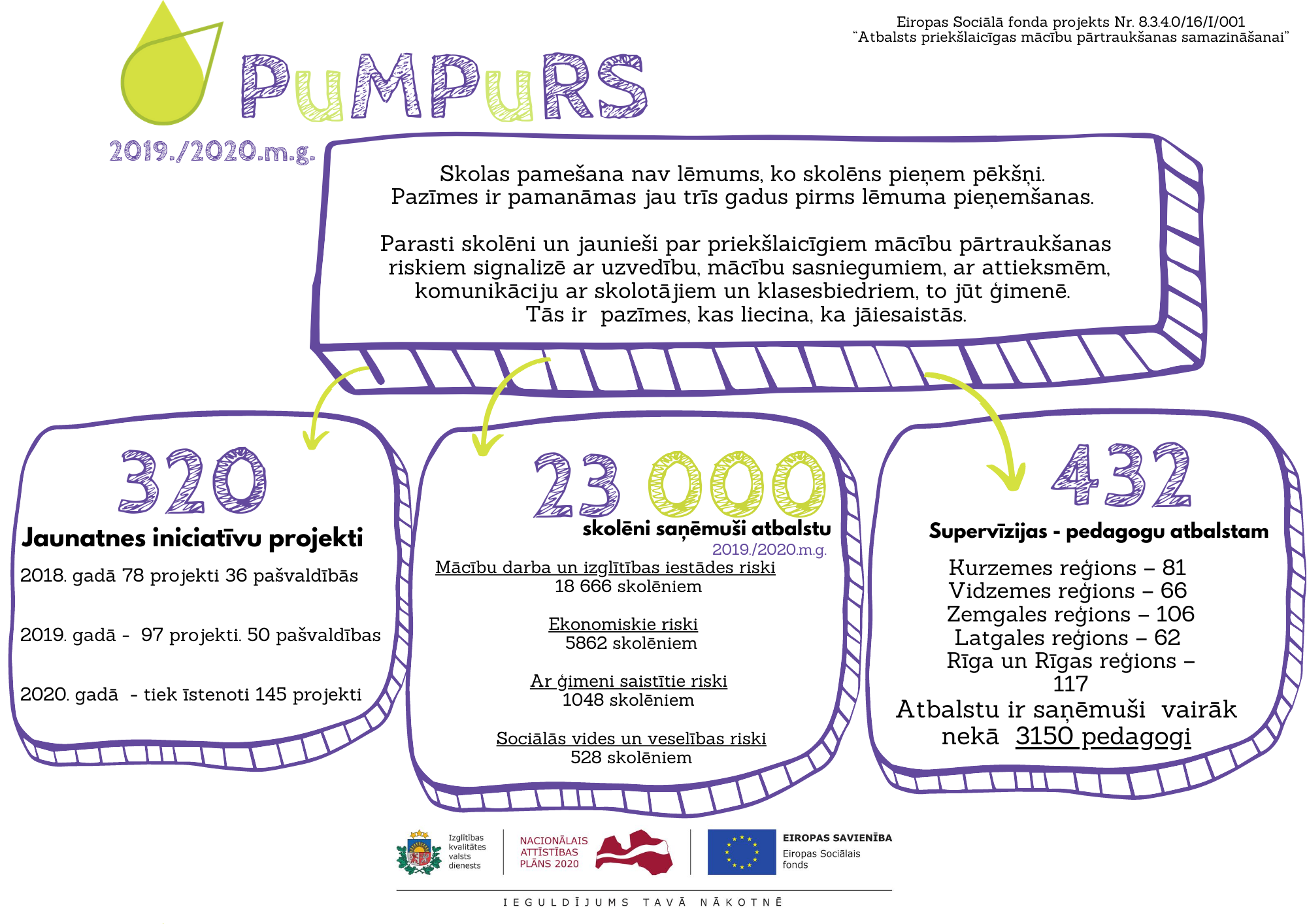 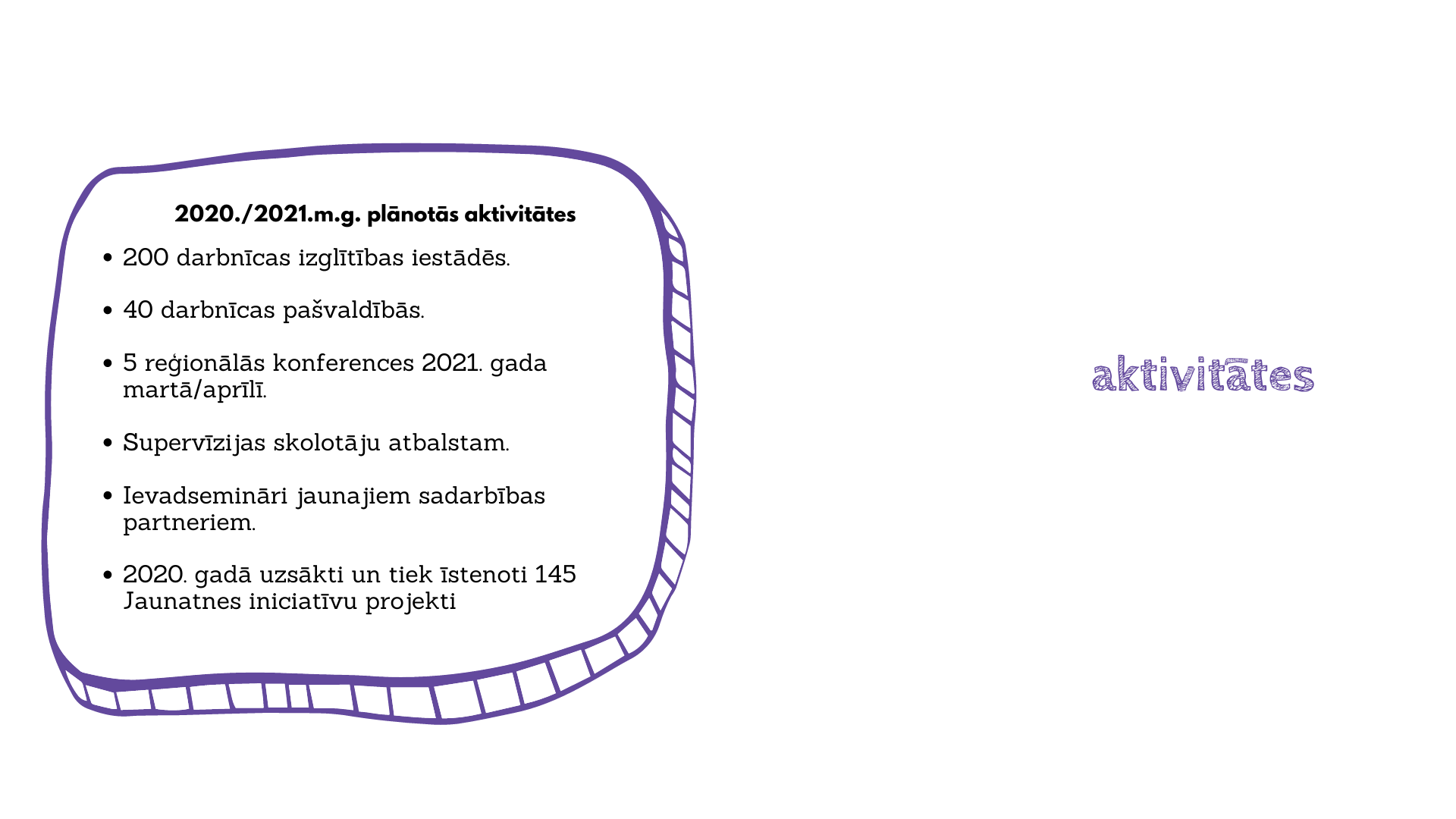 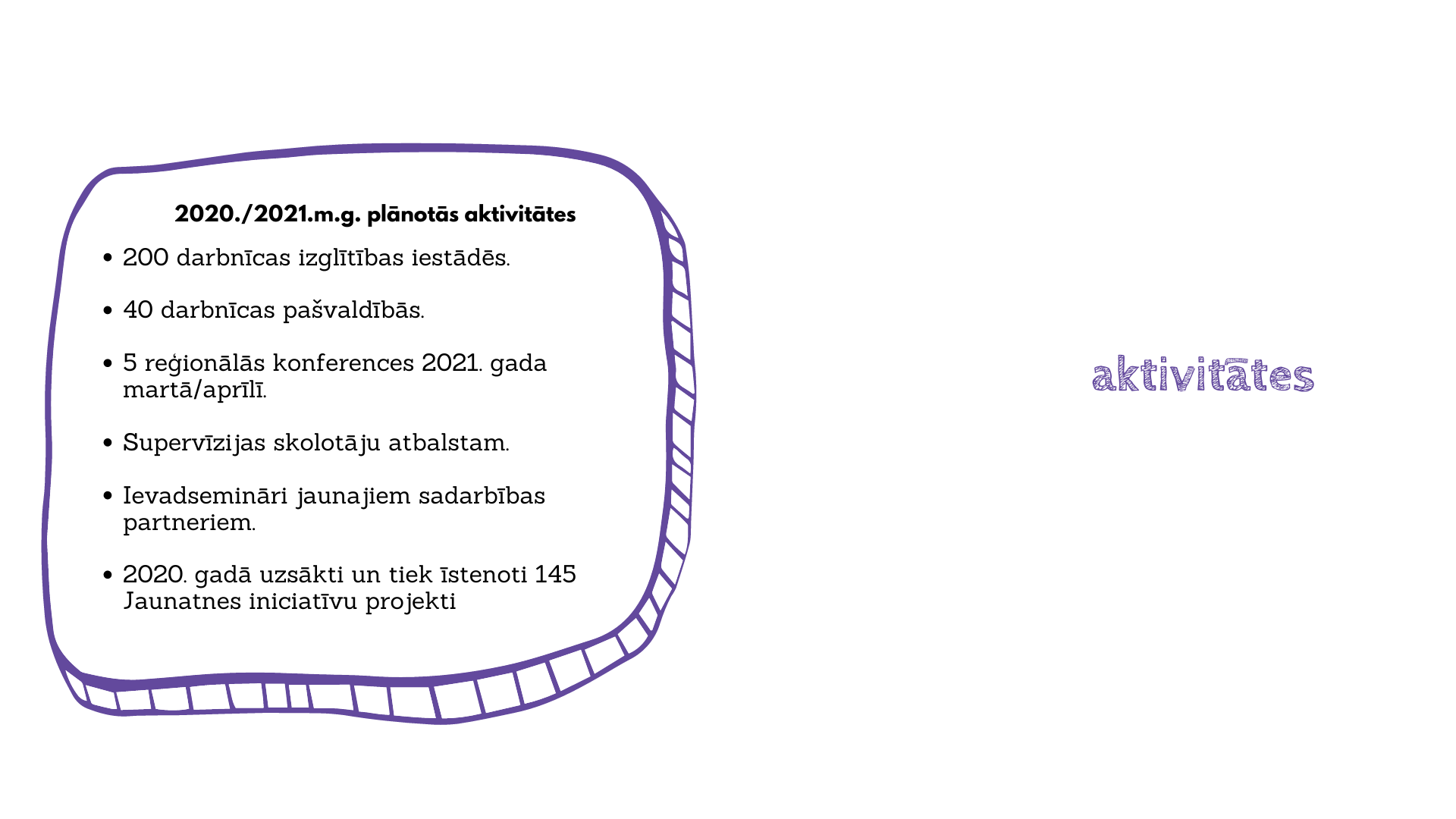 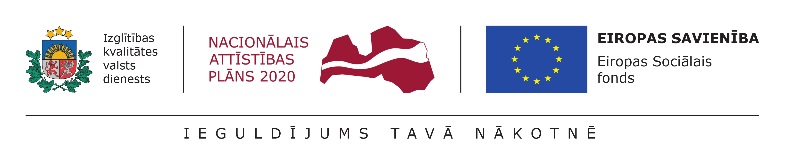 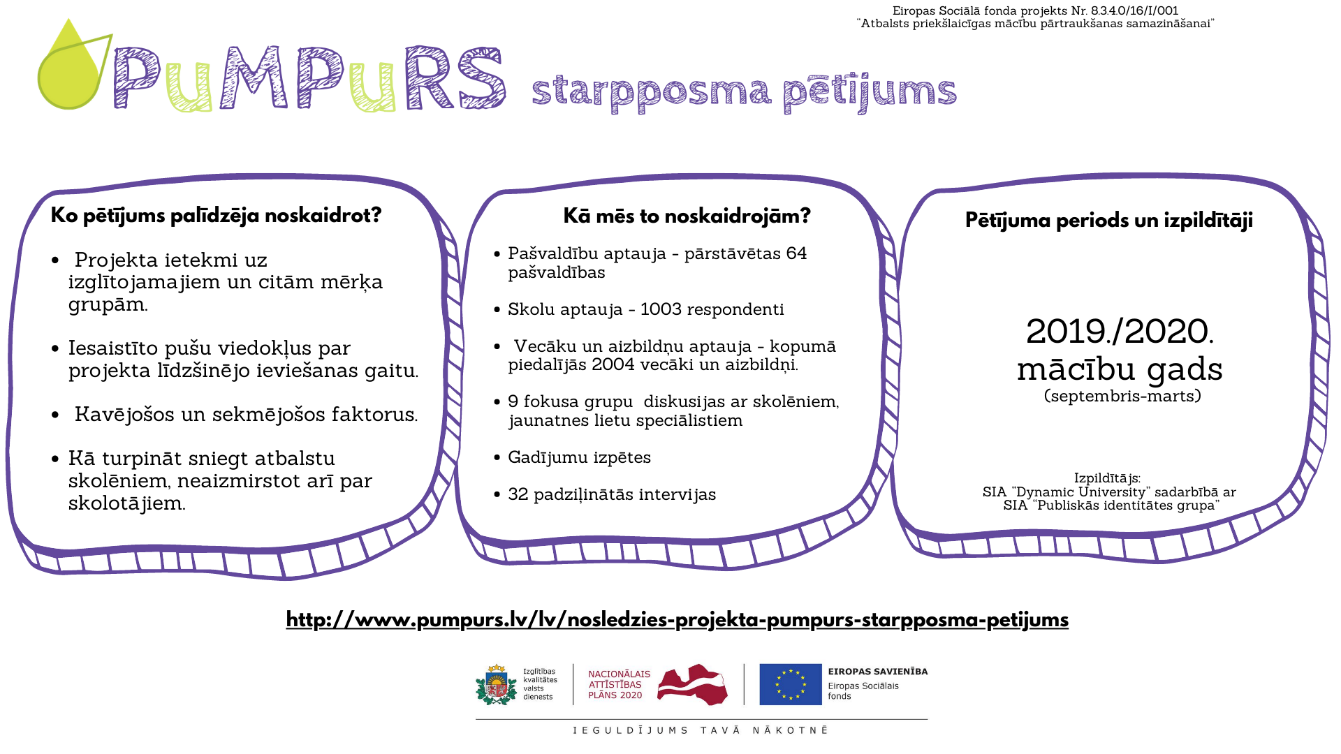 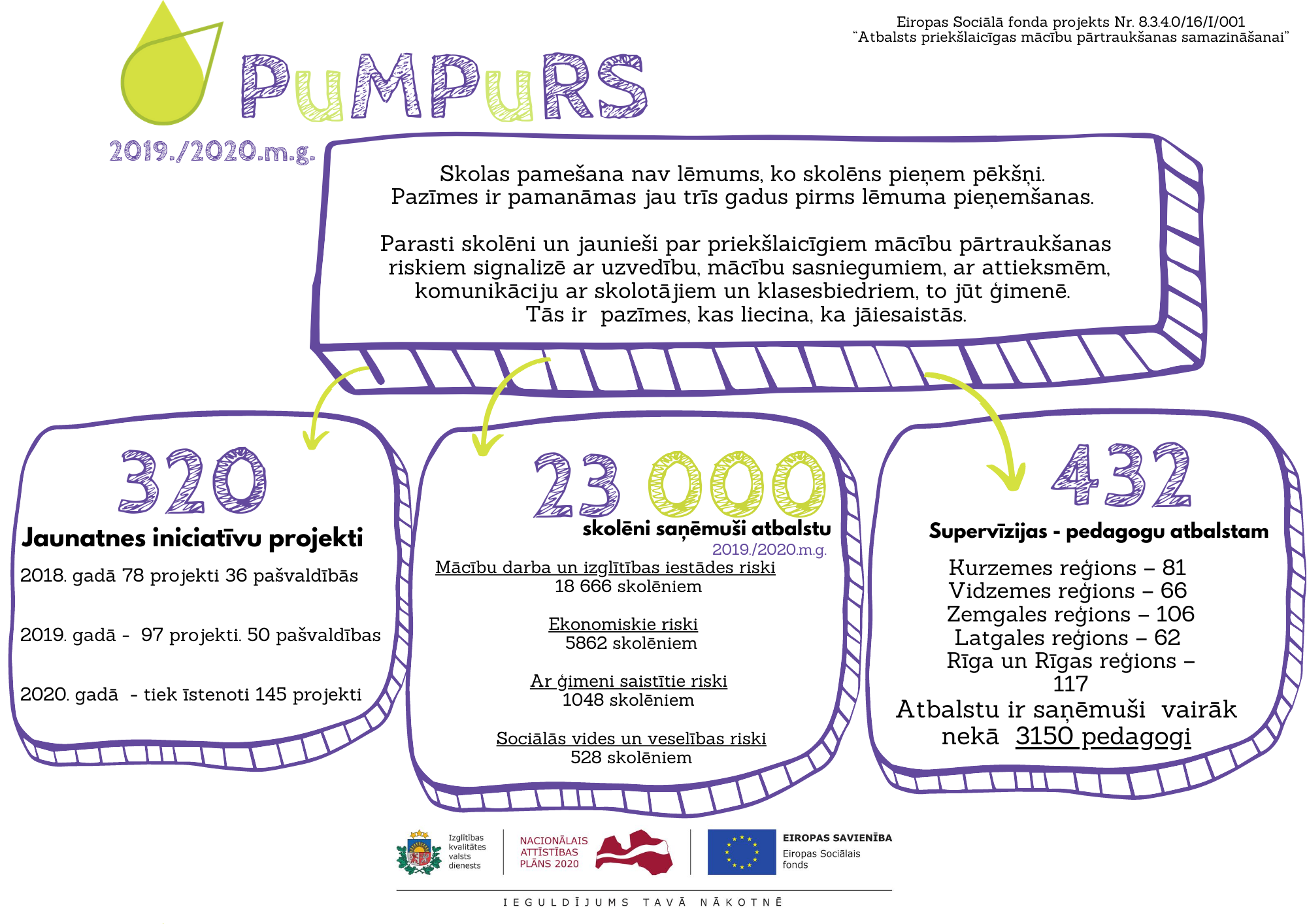 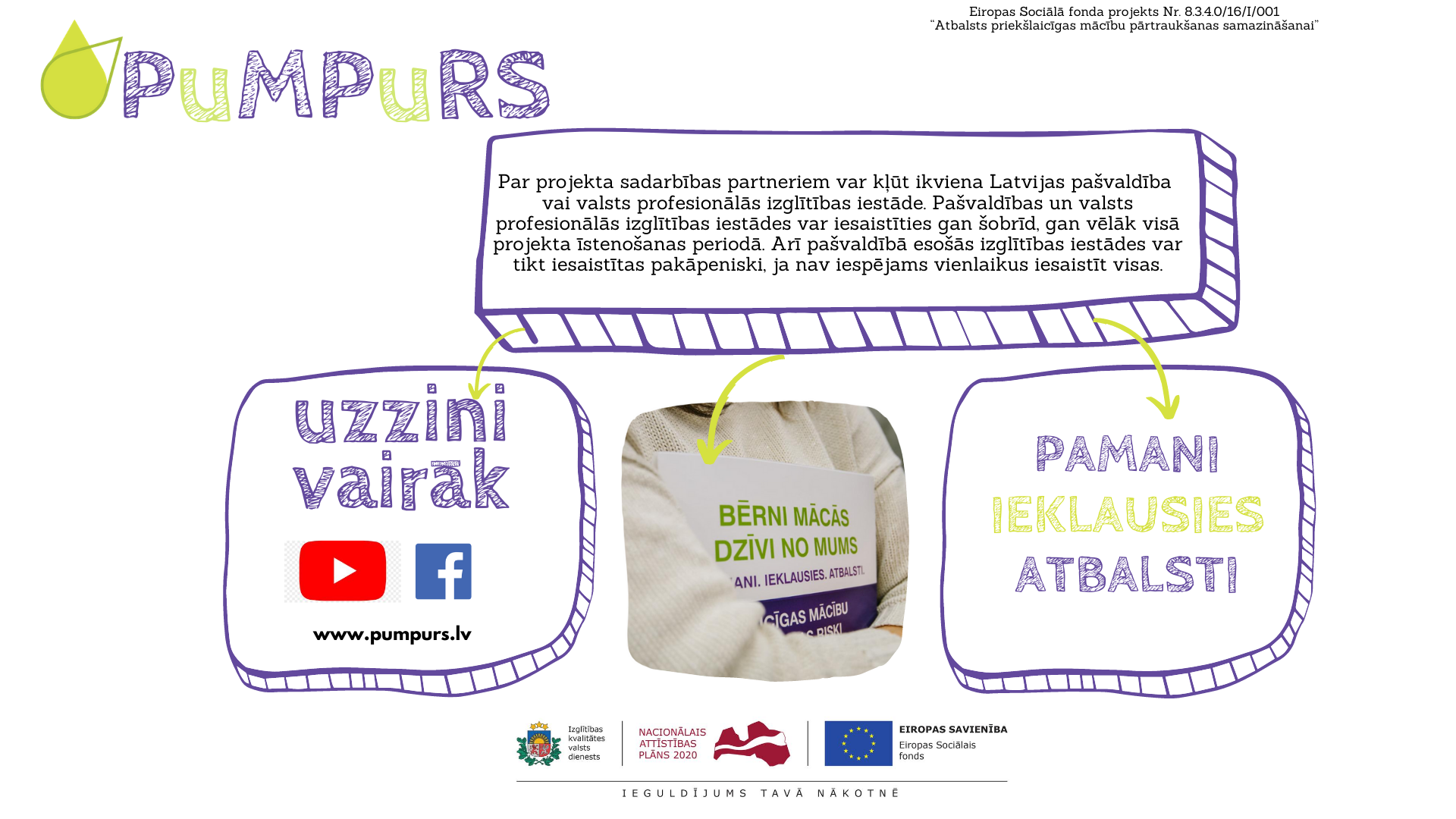 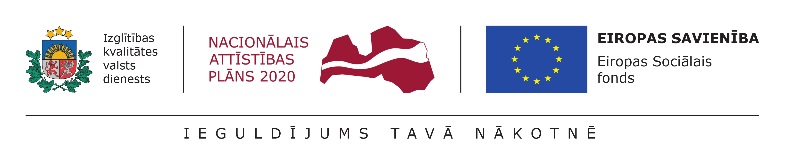 Izglītības kvalitātes valsts dienests
Smilšu iela 7, Rīga, LV -1050
Tālr.: +371 67222504E-pasts: ikvd@ikvd.gov.lv
www.ikvd.gov.lv